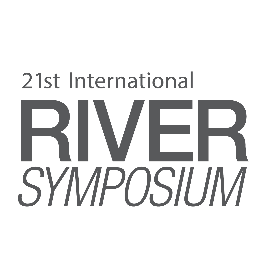 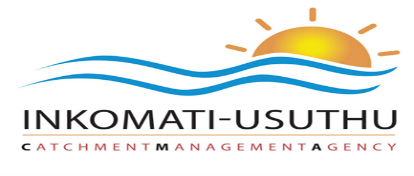 Place your
logo here
WATER RESOURCES MANAGEMENT IN AN INTERNATIONAL BASIN: INCO-MAPUTOby Thomas Gyedu-Ababio
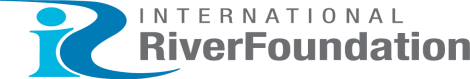 SYDNEY, AUSTRALIA |  14 -18 October 2018
MANAGED BY
This presentation
Introduction
The Inco-Maputo Basin
Governance and Institutional Structures
Water Resource Management Issues
Actions/ Way Forward
Conclusion
Introduction
Water knows no boundaries. Rivers and streams run across international boundaries;
The socio-economic and political dynamics of the countries involved in an international basin play a big role in the management of the resource;
Climate change is compounding the water problems in Southern Africa.
Inco-Maputo Basin
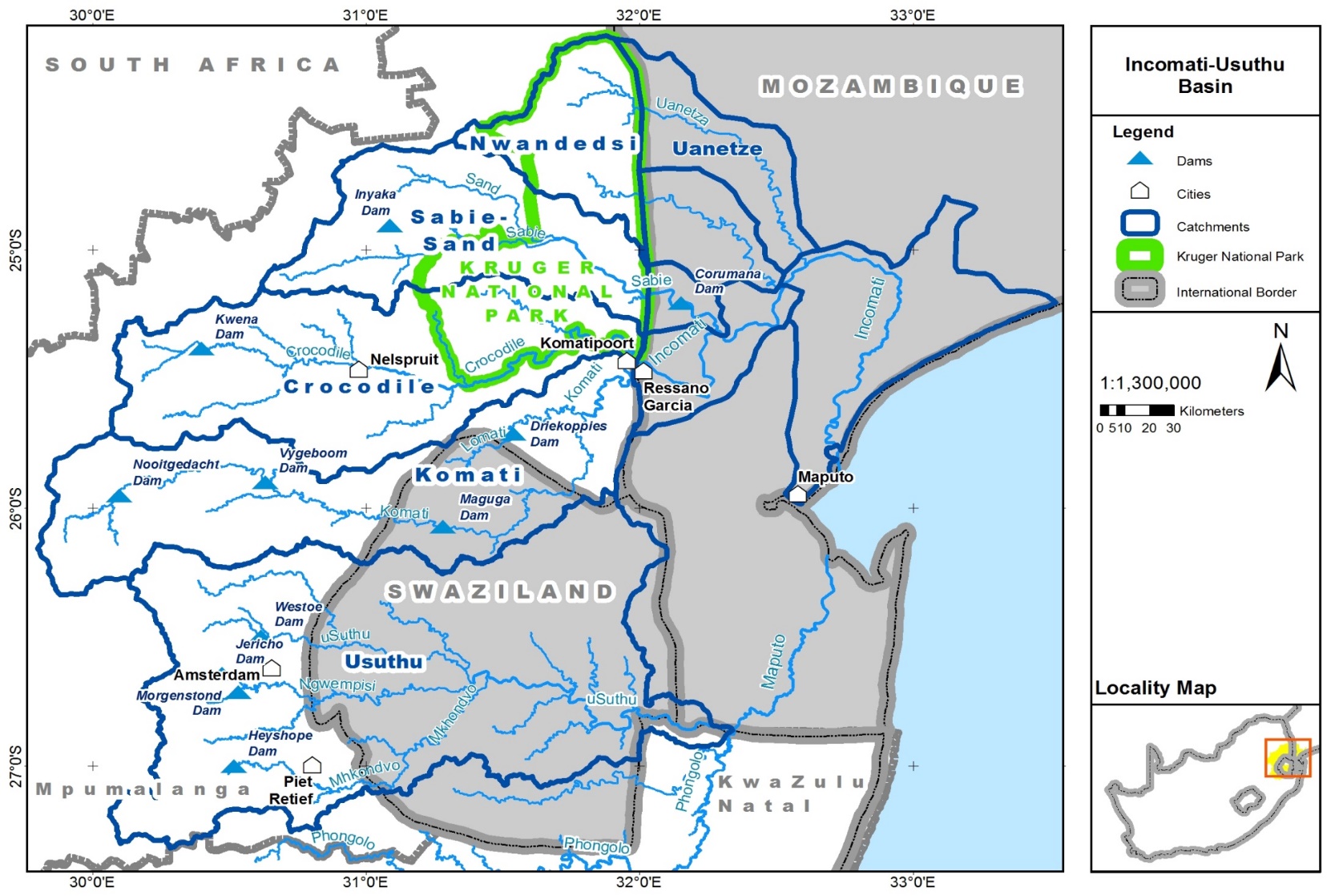 Governance & Institutional Structures
Political (Governmental)
South Africa
Mozambique
Swaziland
Departmental
Department of Water and Sanitation
ARA-Sul
Department of Water Affairs
Operational - organisational
Inkomat-Usuthu (IUCMA)
ARA-Sul
River Basin Authority (RBA)
TRIPARTITE TECHNICAL COMMITTEE
Water Resource Management Issues
Demand > Supply
Variability & Seasonality (time and space)
Little Storage
Rainfall & demand spatially disparate
Evaporation > Precipitation
Long River
International Obligations
Ecological flows.
Diverse Users
Equity 
Closing Basin
Semi Arid
Run-off River
Complex, wicked problem !!
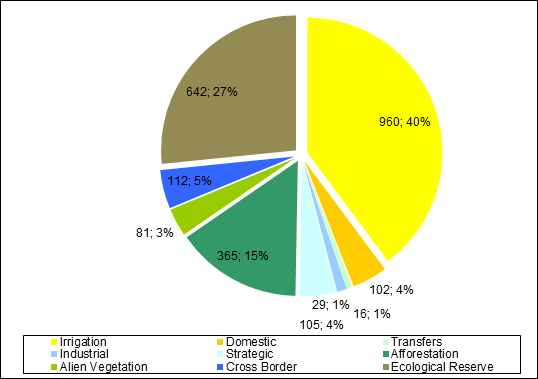 Water Resource Management Issues
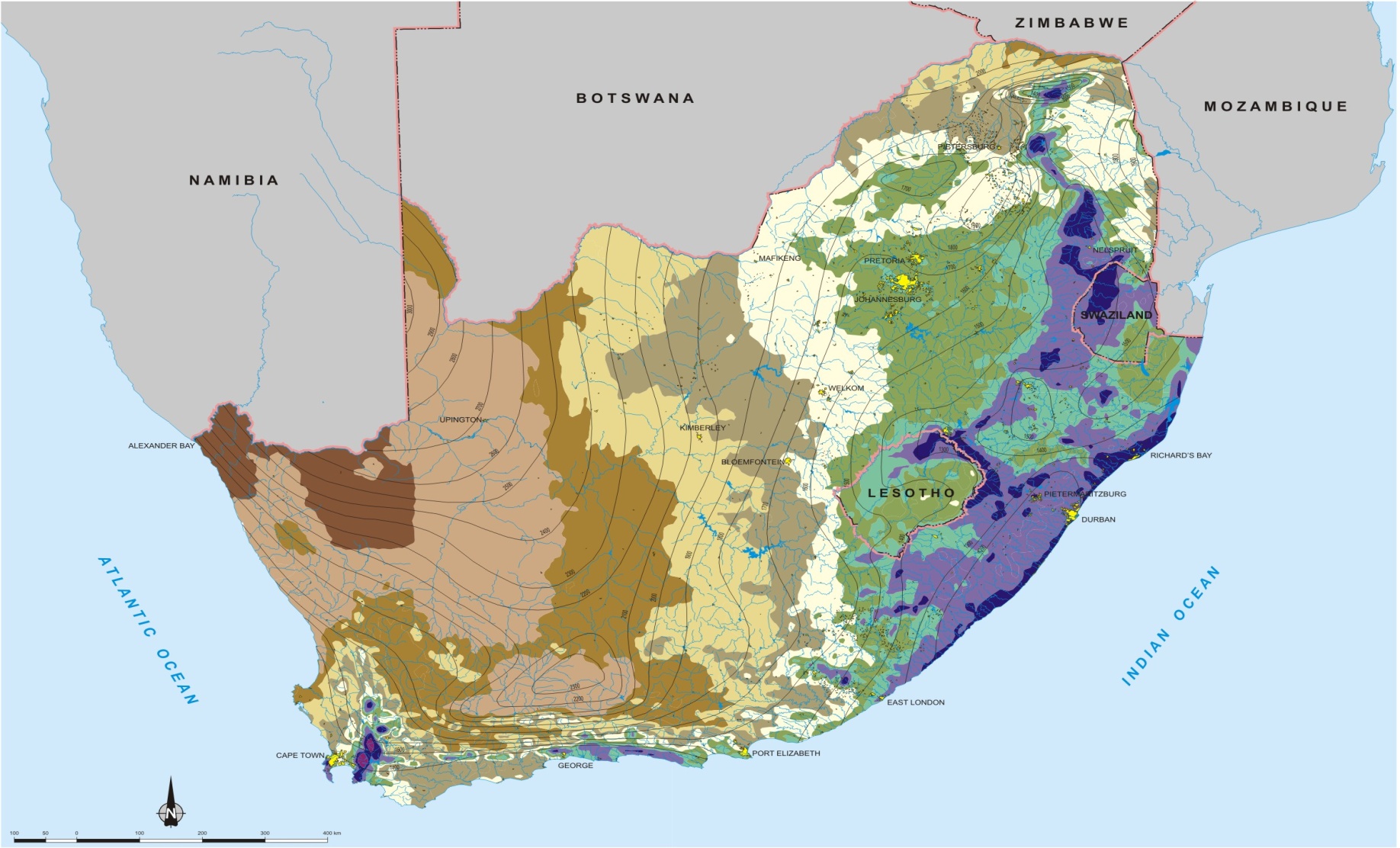 Note skewed distribution of rainfall, and decrease 
westwards while evaporation
 rates increase westwards
With Climate Change it is highly probable that this distribution will intensify; the east will get wetter and west drier.
Water Resource Management issues
Water resource pollution, especially from sewage leaking/spilling into the water resources, causes a serious health risk;
Growth in Municipal water use;
Major growth in industrial and housing projects
Inefficiency of water use within municipalities
Higher demands from Mozambique regarding minimum flows at border
Water stress – huge risk for agriculture & other sectors;
Climate Change;
Sovereignty and determining reasonable and equitable use; 
Uneven distribution of resources and needs; and
Differences in technical and financial capacity.
Water Resource Management Issues
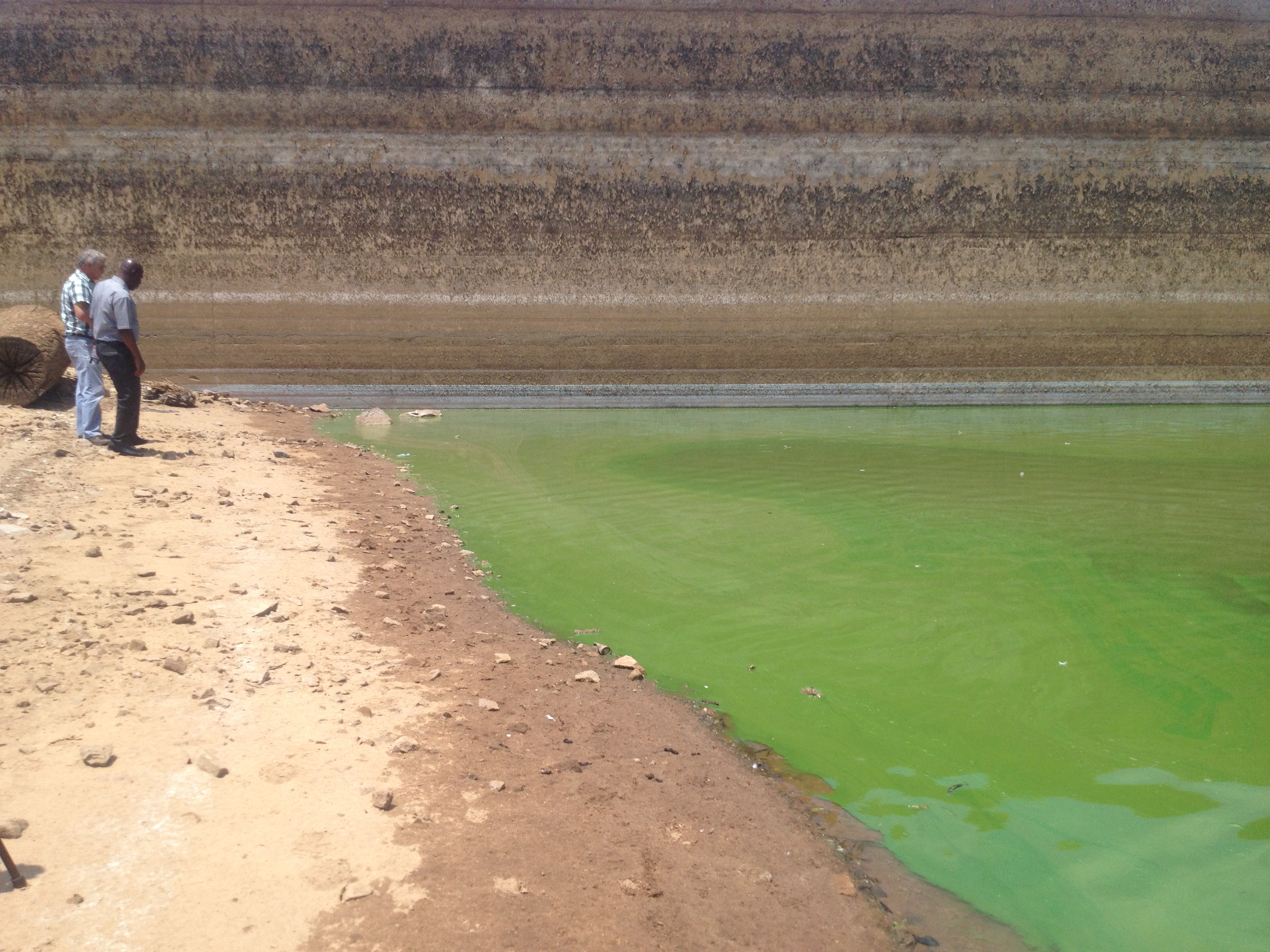 POLLUTION
Oh My Gosh
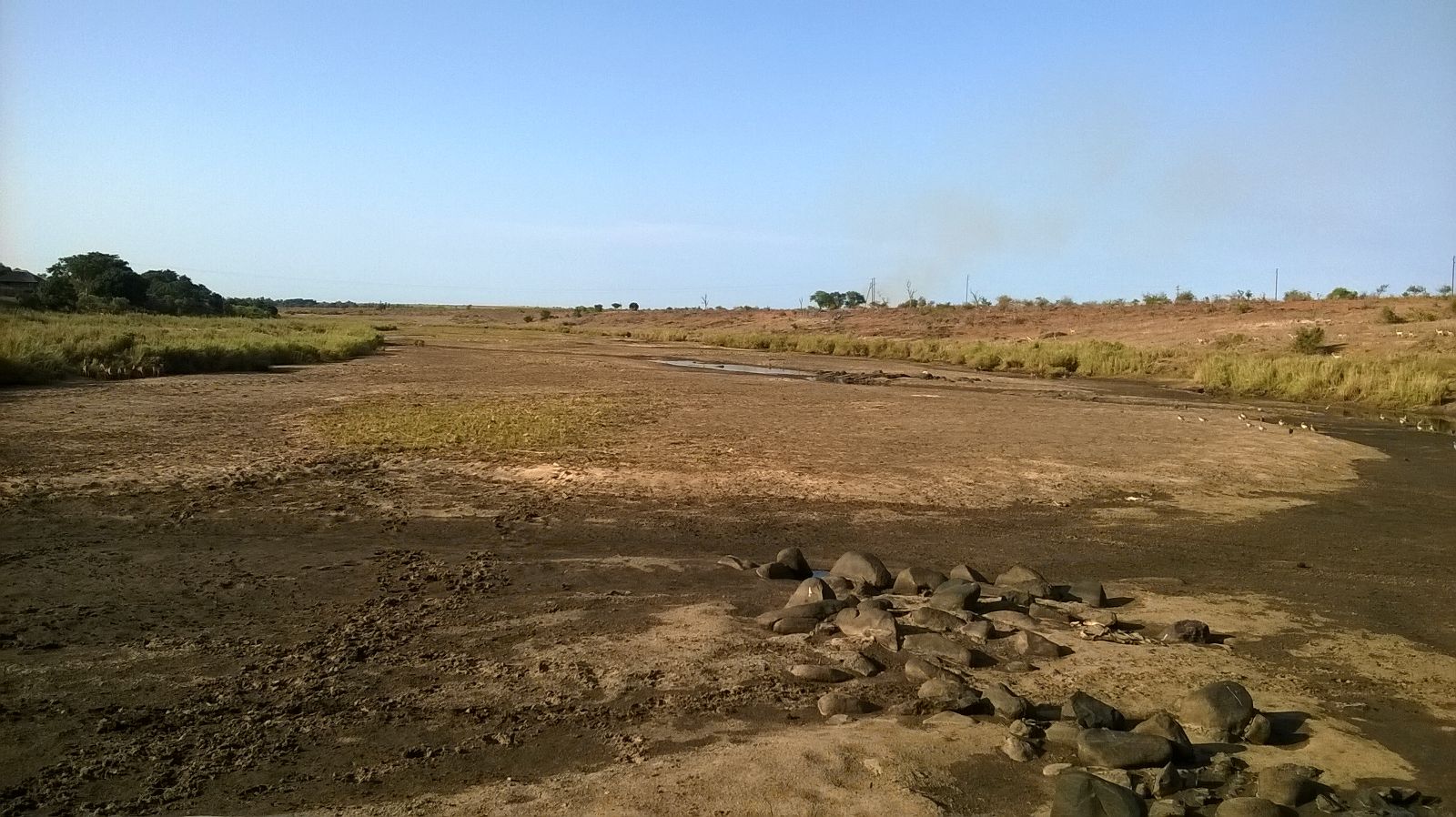 ACTIONS – WAY FORWARD
Governance
Information sharing (Hydronet)
Joint projects
Ground Water Studies
Climate Change Adaptation Strategy - Implementation
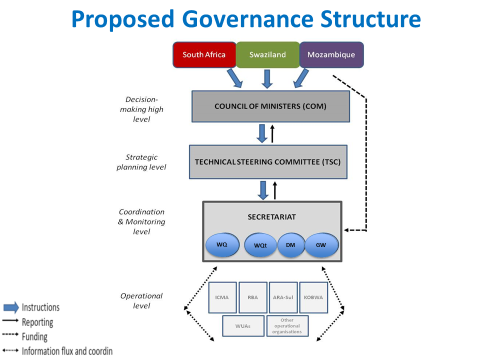 Hydronet for T-boundary Cooperation
HydroNet facilitates the sharing of information with stakeholders;
The use of HydroNET by the three partner countries of Swaziland, Mozambique and South Africa could promote information sharing and transparency;
It can enhance transboundary water management among the partners;
This would also build trust relationship between the partner countries; 
Automated reports; and
The partners will have access to the status of the resource in the jurisdiction of other partners.
RIVER SYSTEMS PLANNING & OPERATIONS
Water Auditing
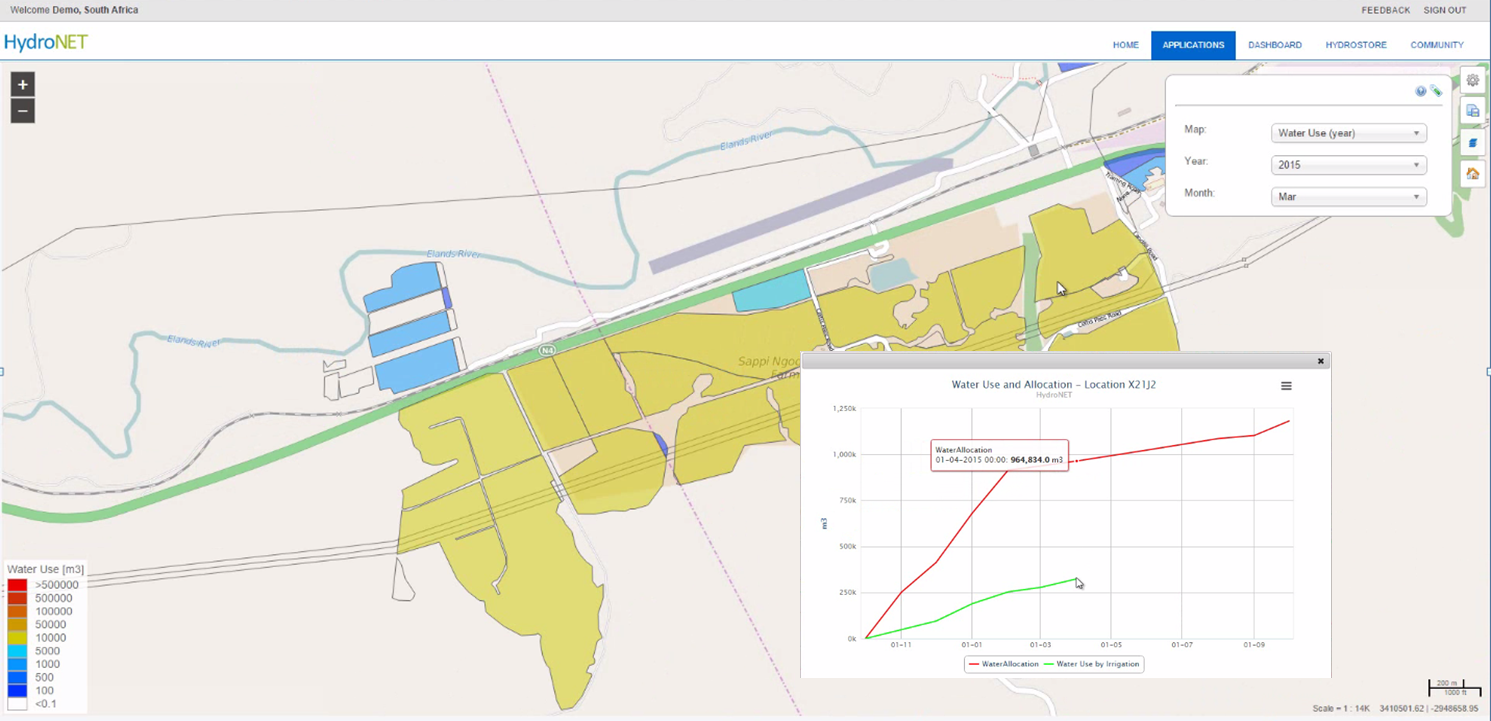 Transforming the Water Mix
Future Water Mix:
 67% Surface Water
 13 % Return Flows
16% Ground Water
3% Desalination
1% AMD
Current Water Mix:
 74% Surface Water
 11 % Return Flows
15% Ground Water
South Africa
Conclusion
Overcoming the transboundary divide requires resources, time, and commitment of sharing states; 
Communication;
Collaboration;
Trust and understanding;
Technology;
Equity;
Integration and the “mixes”; and
Virtual access.
THANK YOU